JUDUL PENGABDIAN :PENINGKATAN PENGETAHUAN PENYAKIT STROKE DAN SINDROMA METABOLIK  (KOMORBID COVID 19)  PADA ANGGOTA AISYIYAH KOTA MALANG  SEBAGAI UPAYA MENINGKATKAN PEMAHAMAN UNTUK MENCEGAH PENYAKIT STROKE PADA ERAPANDEMI COVID-19
PELAKSANA
FK UMM DENGAN IBU-IBU AISIYAH RANTING BUMIAYU KOTA MALANG
LATAR BELAKANG
Corona virus disease 2019 (COVID-19) adalah suatu penyakit yang disebabkan oleh virus severe acute resporatory syndrome coronavirus 2 (SARS-CoV-2). 

COVID-19 awalnya diketahui menyerang saluran pernapasan, namun sekarang ini manifestasi klinisnya beragam termasuk manifestasi kelainan saraf/neurologis. 

Kelainan neurologis yang perlu mendapat perhatian khusus karena morbiditas dan mortalitasnya yang dapat ditekan bila ditangani secara tepat waktu adalah kasus penyakit serebrovaskular/stroke
PELAKSANAAN KEGIATAN
WAKTU KEGIATAN : 
	Sabtu tanggal 18 Desember 2021, pukul 15.30 WIB sampai dengan 17.30 WIB 

TEMPAT KEGIATAN : 
	Masjid Al Islah Jl Kyai Parseh Jaya Bumiayu Kedungkandang 
BENTUK KEGIATAN : 
 	secara of line melalui  penyuluhan kelompok
SASARAN KEGIATAN :
	Ibu-ibu Aisiyah Ranting Bumiayu KODYA Malang
HASIL KEGIATAN :
Dari tabel 5.1 dapat ketahui ada peningkatan pengetahuan masyarakat. Ini dapat dilihat dari  nilai pre test  dan post test meningkat dari 760 menjadi 940.
HASIL KEGIATAN :
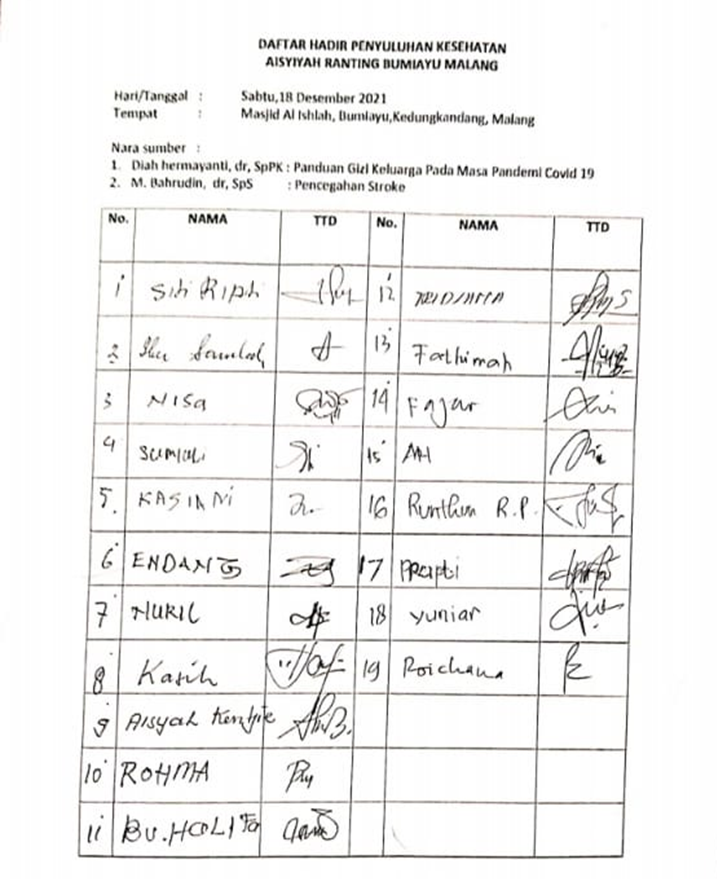 KESIMPULAN :
Dari hasil pre dan post test peserta penyuluhan dapat disimpulkan bahwa ada peningkatan pengetahuan peserta penyuluhan tentang stroke dan SM 59% setelah penyuluhan dilakukan.